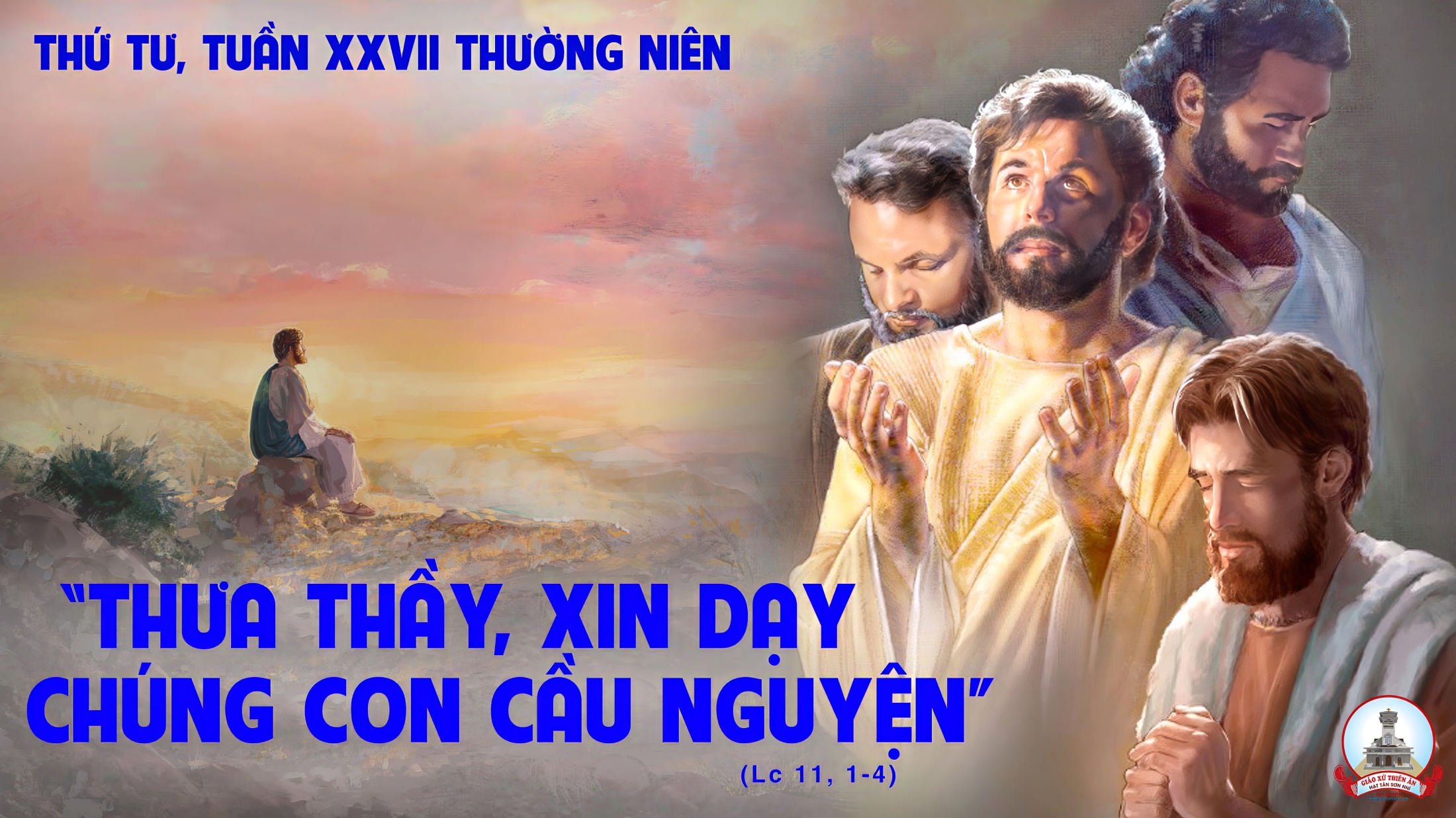 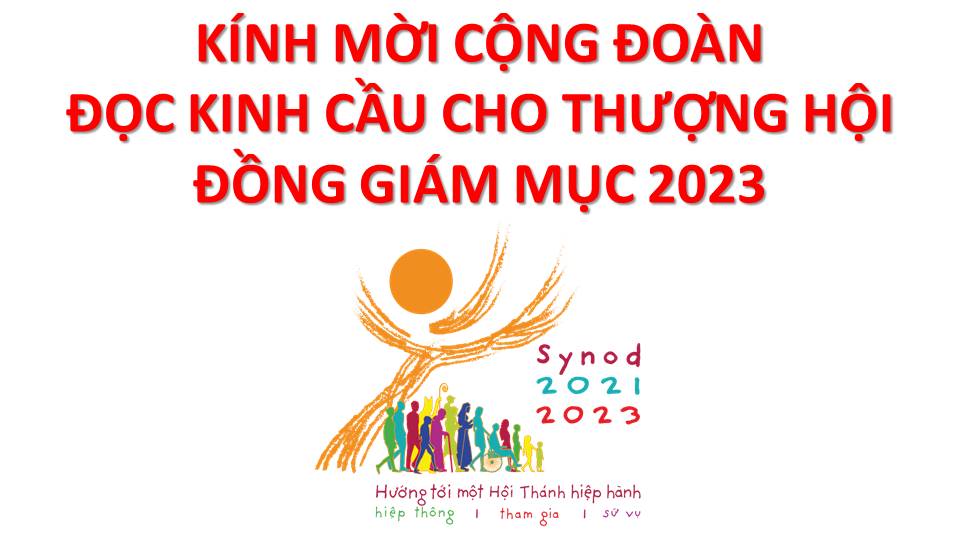 Lạy Chúa Thánh Thần là Ánh sáng Chân lý vẹn toàn,Chúa ban những ân huệ thích hợp cho từng thời đại, và dùng nhiều cách thế kỳ diệu để hướng dẫn Hội Thánh,
này chúng con đang chung lời cầu nguyện cho cácGiám mục, và những người tham dự Thượng Hội đồng Giám mục thế giới.
Xin Chúa làm nên cuộc Hiện Xuống mới trong đời sống HộiThánh, xin tuôn tràn trên các Mục tử ơn khôn ngoan và thông hiểu, gìn giữ các ngài luôn hiệp thông với nhau trong Chúa,
để các ngài cùng nhau tìm hiểu những điều đẹp ý Chúa, và hướng dẫn đoàn Dân Chúa thực thi những điều Chúa truyền dạy.
Các giáo phận Việt Nam chúng con, luôn muốn cùng chung nhịp bước với Hội Thánh hoàn vũ, xin cho chúng con biết đồng cảm với nỗi thao thức của các Mục tử trên toàn thế giới, ngày càng ý thức hơn về tình hiệp thông,
thái độ tham gia và lòng nhiệt thành trong sứ vụ của HộiThánh, Nhờ lời chuyển cầu của Đức Trinh Nữ Maria, Nữ Vương các Tông đồ và là Mẹ của Hội Thánh,
Chúng con dâng lời khẩn cầu lên Chúa, là đấng hoạt động mọi nơi mọi thời, trong sự hiệp thông với Chúa Cha và Chúa Con, luôn mãi mãi đến muôn đời. Amen.
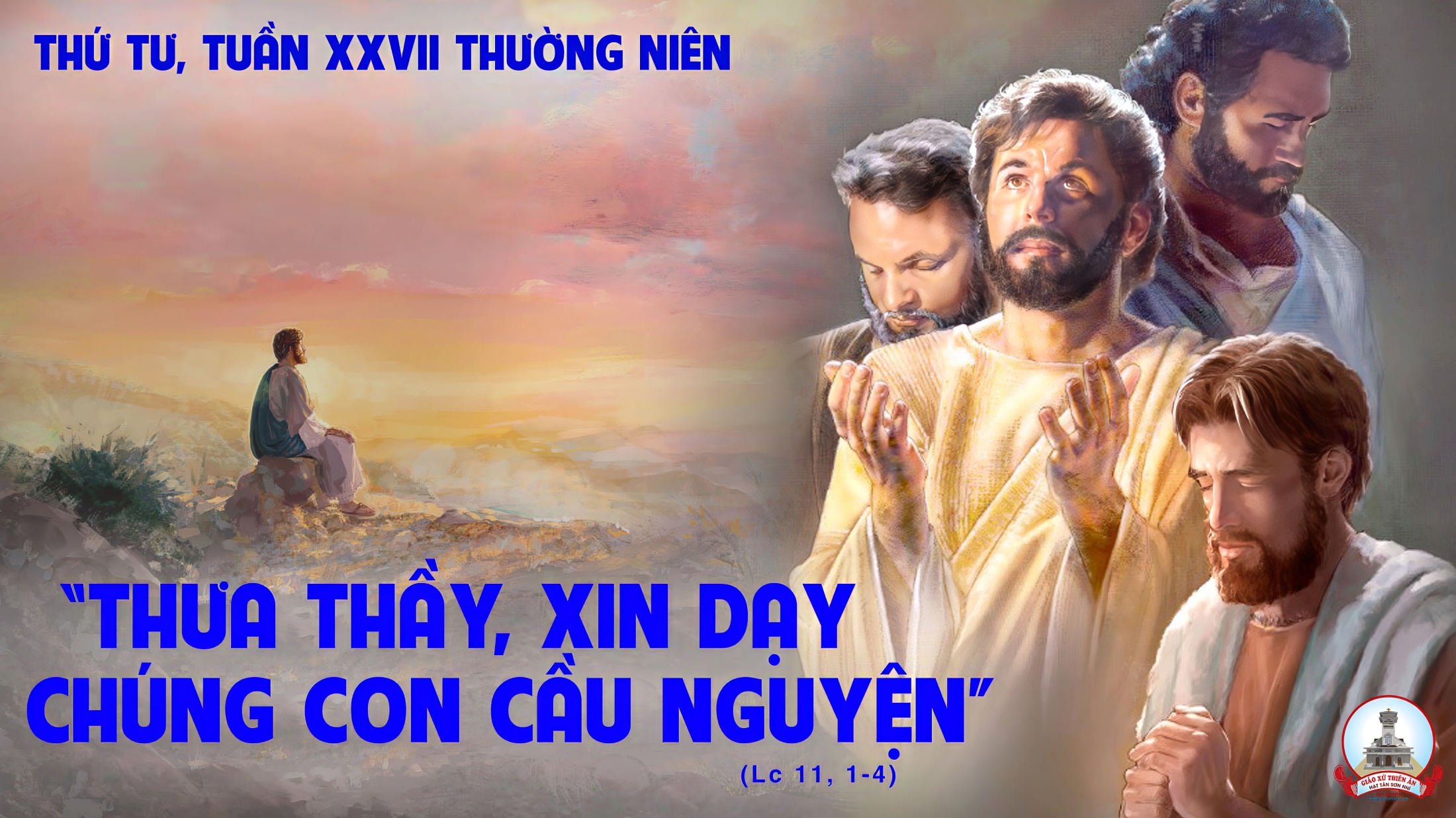 Ca Nhập LễHãy Đến Tung HôTrọng Vinh
Đk. Hãy đến tung hô Chúa reo mừng Đấng cứu thoát ta. Nào cùng đến trước thiên nhan, nào cùng đến trước thiên nhan, dâng lời cảm tạ, và tung hô Chúa.
>>
Tk1: Tiếng lòng giờ đây vang lên thiết tha ngát thơm như làn khói hương cao vời. Cùng chung với đất trời muôn tiếng ca, chúc tụng danh Chúa đến muôn muôn đời.
Đk. Hãy đến tung hô Chúa reo mừng Đấng cứu thoát ta. Nào cùng đến trước thiên nhan, nào cùng đến trước thiên nhan, dâng lời cảm tạ, và tung hô Chúa.
>>
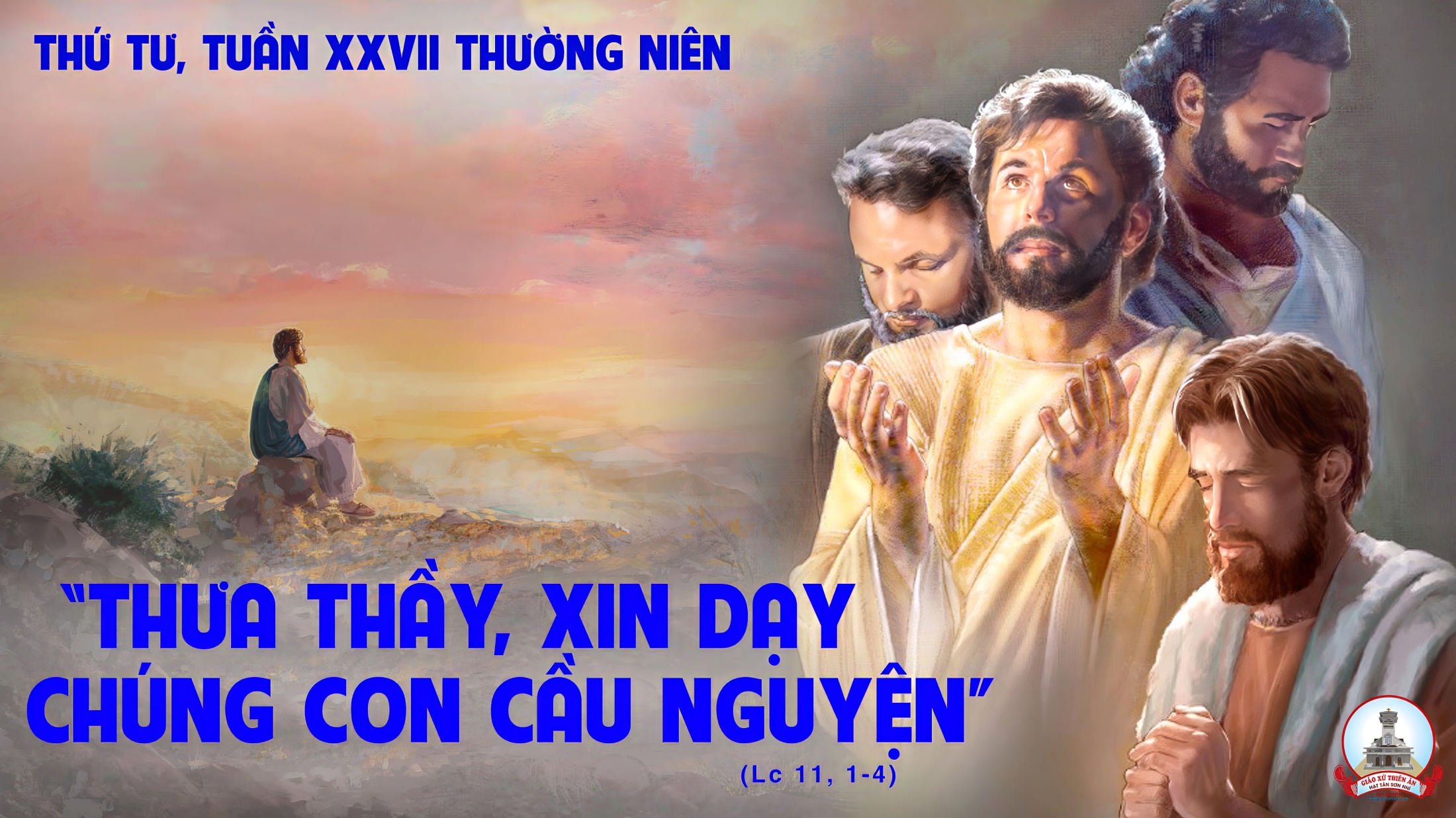 Đáp ca:
Lạy Chúa, ngài chậm giận, lại giàu tình thương và lòng thành tín.
Alleluia-Alleluia:
Anh em đã nhận được Thần Khí làm cho nên nghĩa tử, nhờ đó chúng ta được kêu lên rằng : “Áp-ba ! Cha ơi !”
Alleluia:
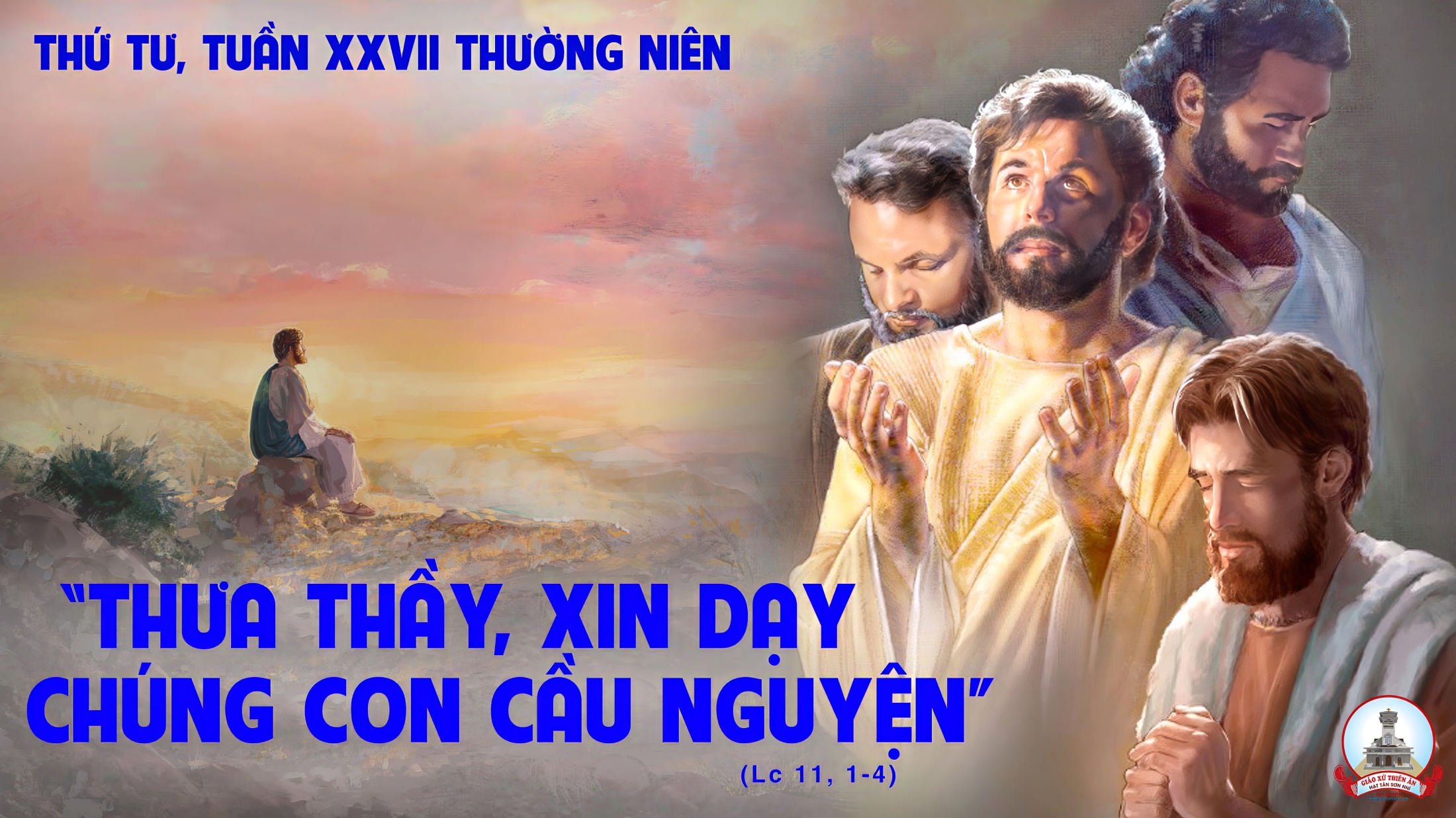 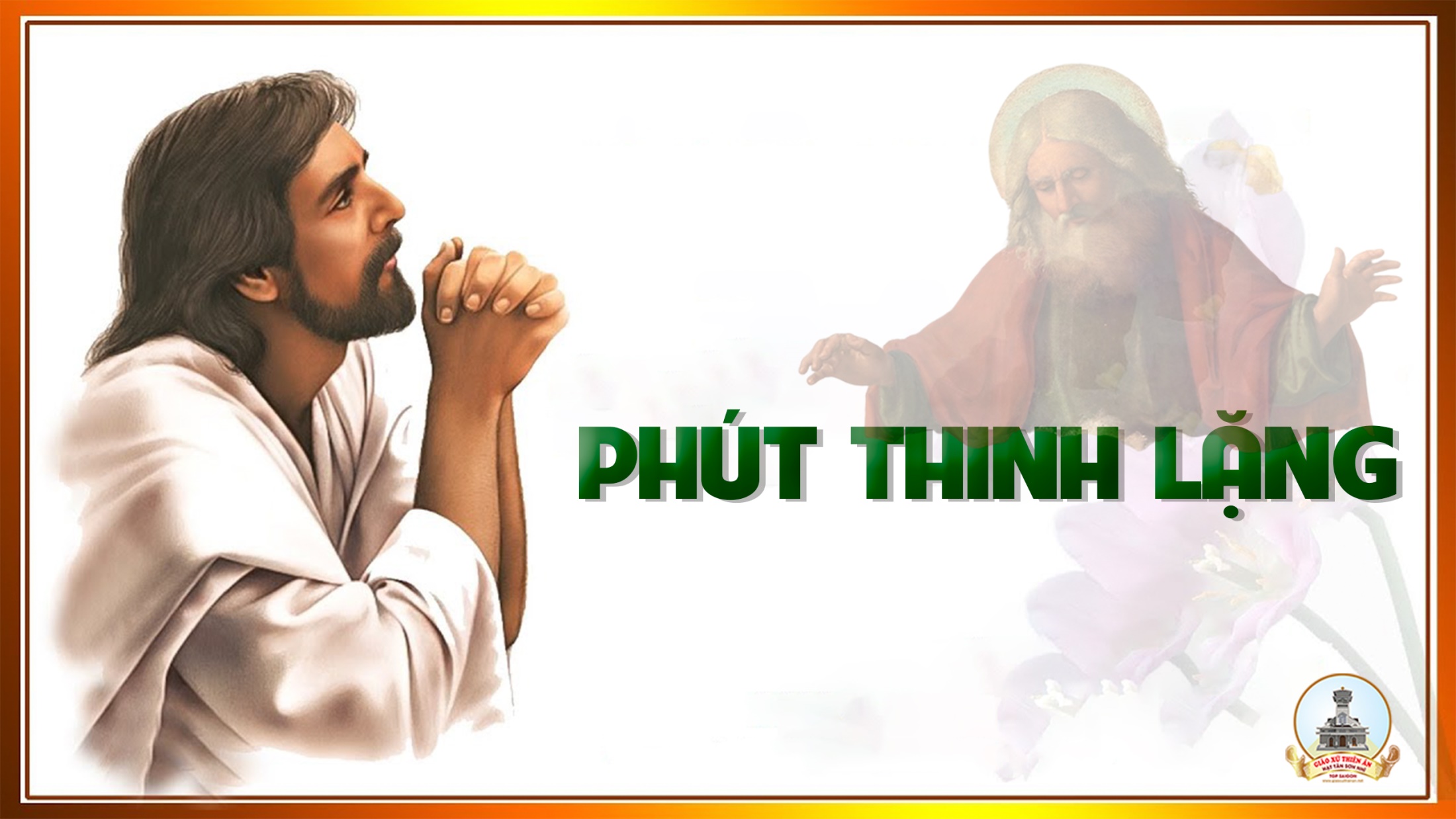 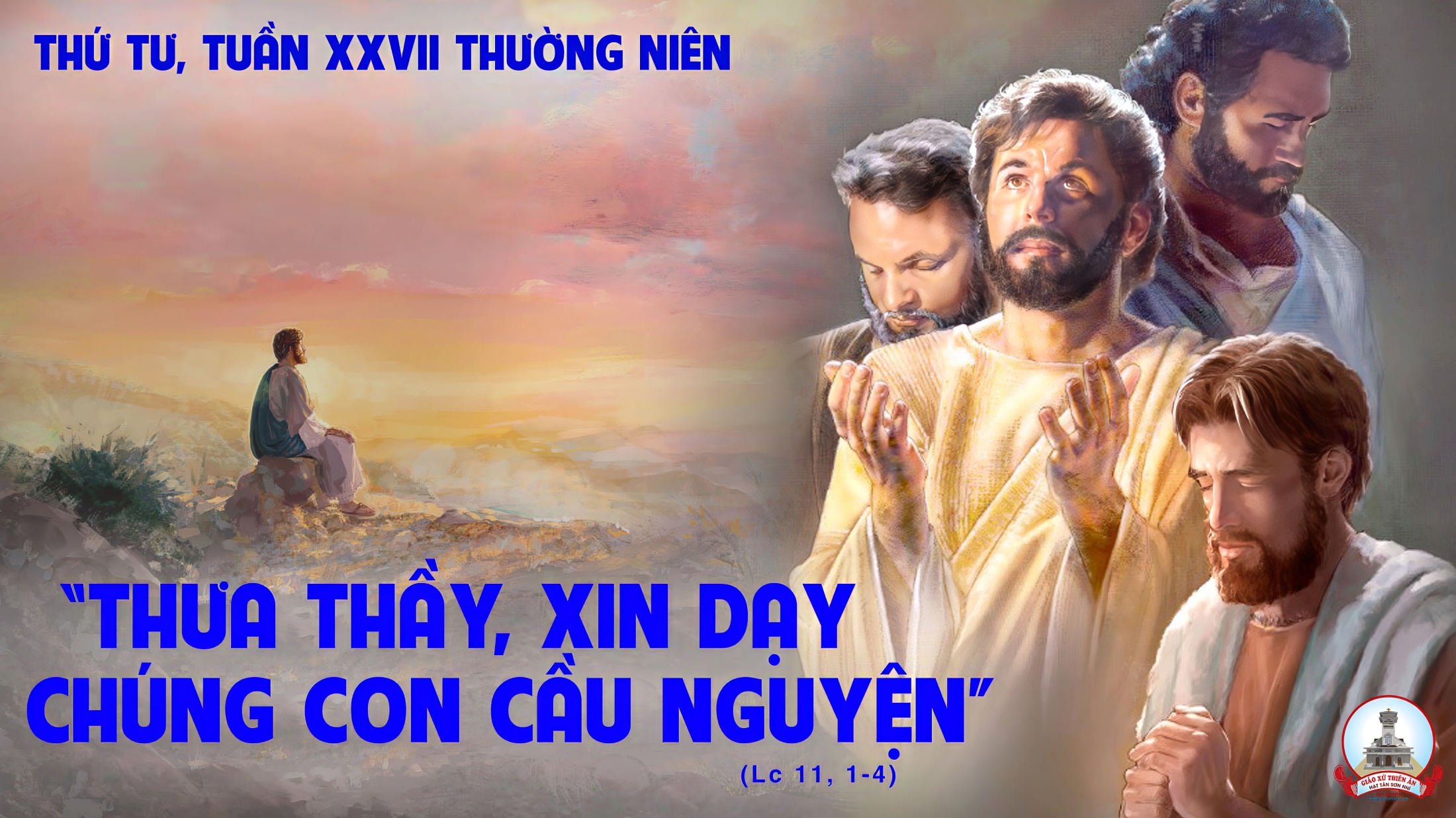 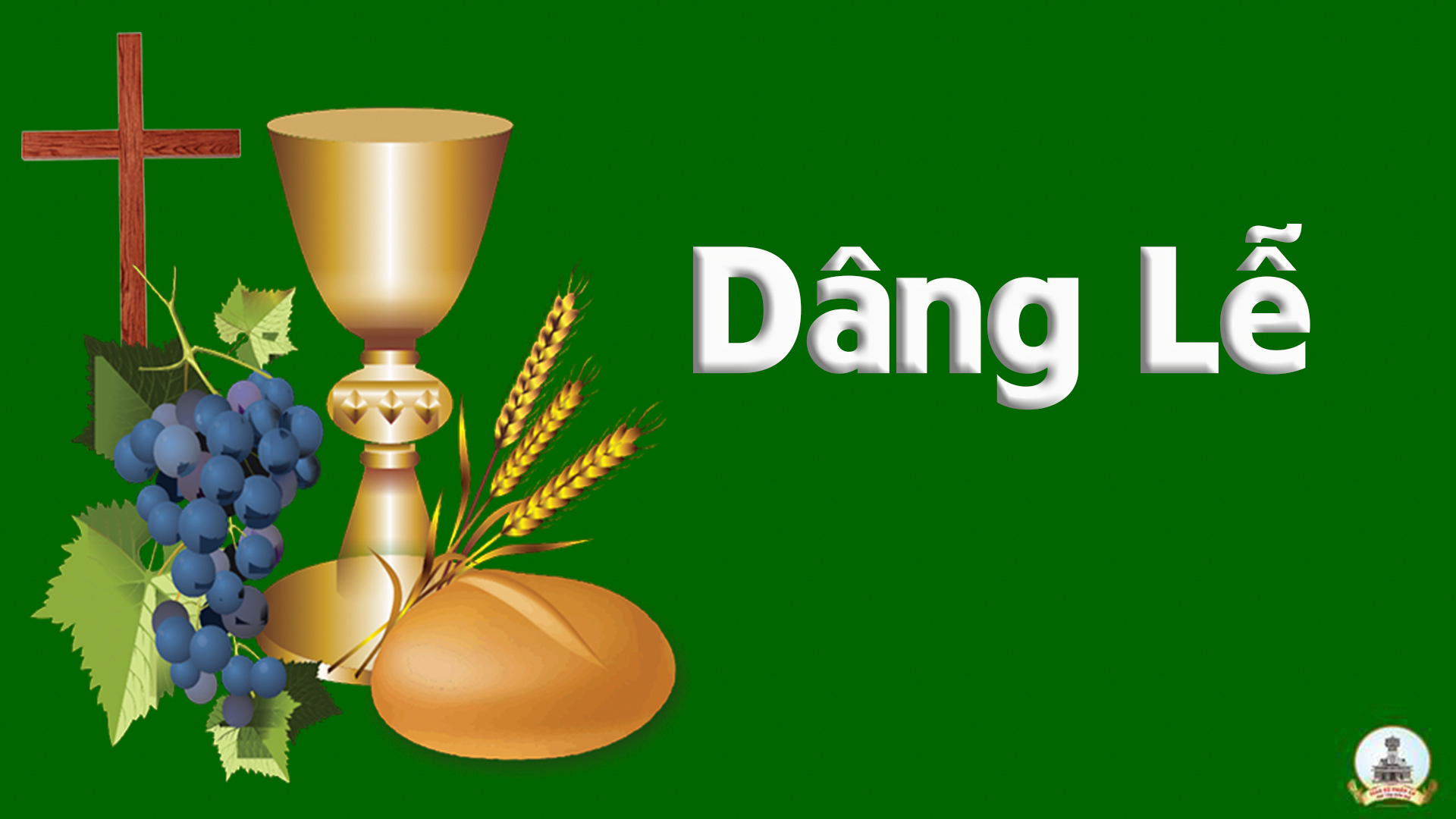 BÀI CA YÊU THƯƠNGLm. Từ Duyên
Tk1: Đong con tim thật đầy bao nhiêu ân tình này dâng lên Ngài, dâng lên Ngài ngàn vạn yêu thương, dâng lên Ngài cuộc đời lao công. Con sẽ dâng lên Ngài cuộc đời, bao vấn vương muôn vàn nhọc nhằn. Này thân con, này tim con cùng bao vấn vương trong đêm trường.
Đk: Xin dâng lên, con sẽ dâng lên tình con người. Xin dâng lên, con sẽ dâng lên tình nhân loại. Dâng cho Ngài dâng hết tâm tư. Xin dâng lên, con sẽ dâng lên tình con người. Xin dâng lên, con sẽ dâng lên tình nhân loại, dâng lên Ngài bài ca yêu thương.
Tk2: Bao yêu thương đổ về dâng trong tim tràn trề xin dâng Ngài, xin dâng Ngài ngàn vạn câu ca, xin dâng Ngài lòng thành tri ân. Con muốn ca khen Ngài trọn đời như áng hương (i) trầm tỏa bay. Để tôn vinh, để tri ân tình yêu Chúa thương yêu nhân trần.
Đk: Xin dâng lên, con sẽ dâng lên tình con người. Xin dâng lên, con sẽ dâng lên tình nhân loại. Dâng cho Ngài dâng hết tâm tư. Xin dâng lên, con sẽ dâng lên tình con người. Xin dâng lên, con sẽ dâng lên tình nhân loại, dâng lên Ngài bài ca yêu thương.
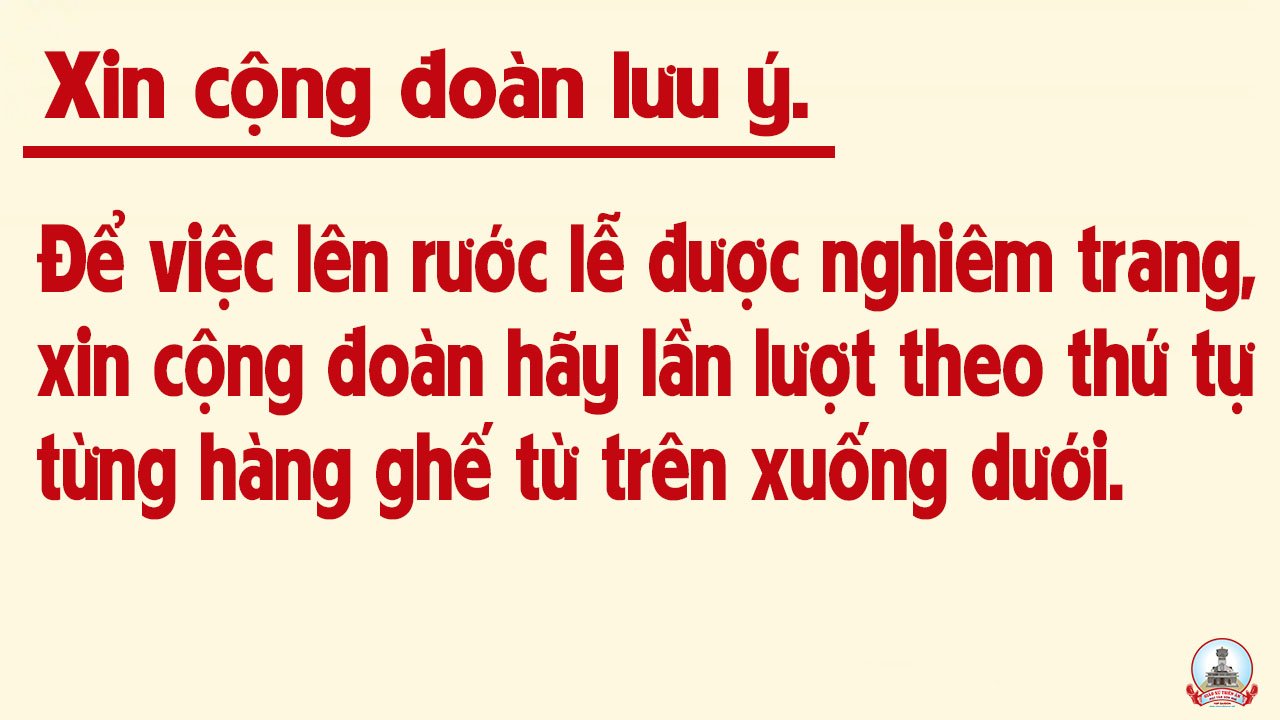 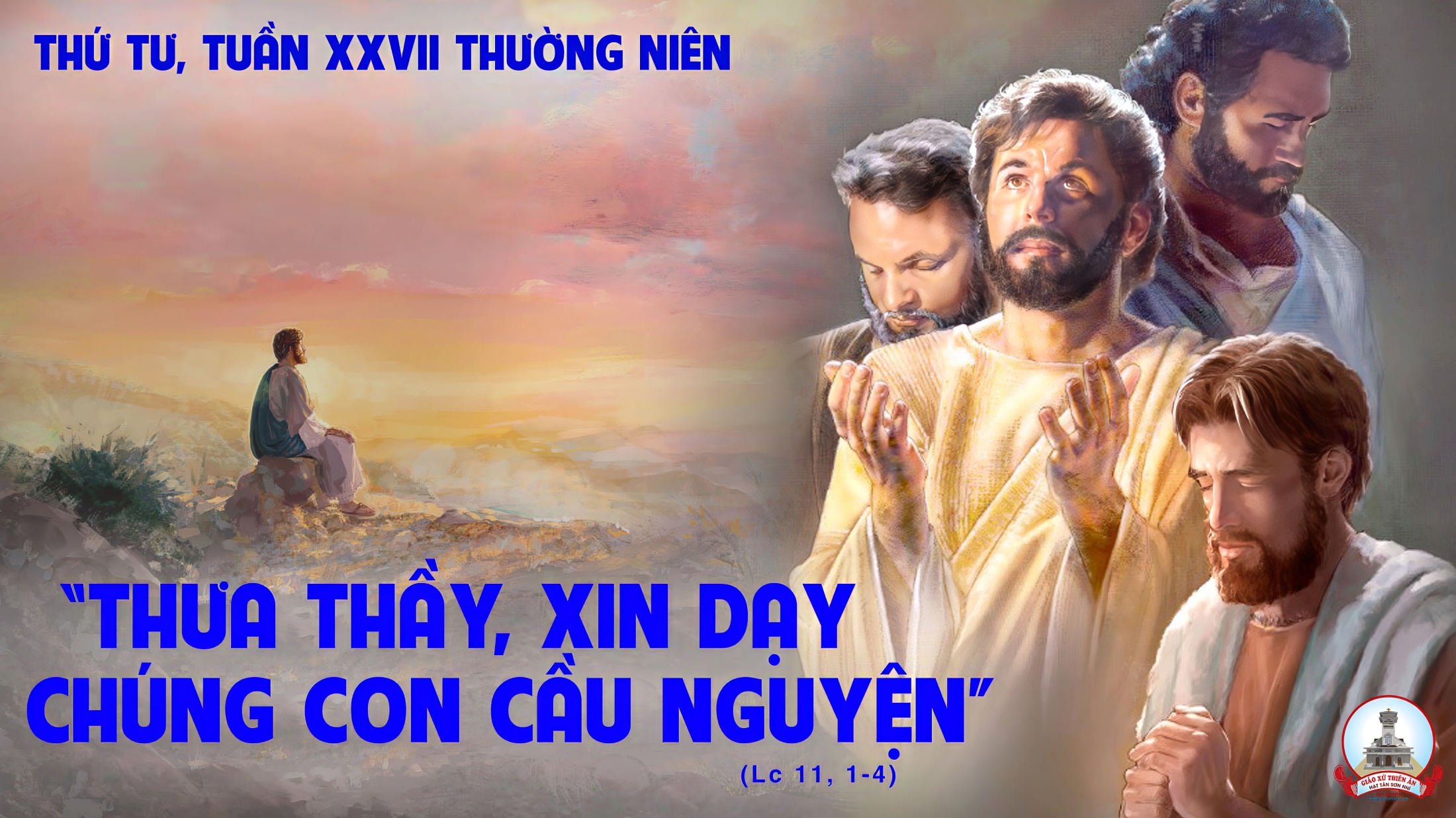 Ca Nguyện Hiệp LễLời Kinh Con Dâng ChúaNgô Ngọc Thành
Tk1: Lời kinh con dâng lên Chúa là ngàn lời tạ ơn Ngài. Lời kinh con dâng lên Chúa là tất cả lòng thành sám hối. Lời kinh con dâng lên Ngài trọn ước mơ đời con hy vọng. Nguyện xin Cha thương dủ tình phù giúp con an vui cuộc đời.
Đk: Cảm tạ Chúa đã thương con, cho con sống trong tình Ngài, cho con lưỡi môi ca tụng tình yêu thương của Chúa. Trọn đời con hiến dâng lên, dâng lên trót cả tình con, dâng muôn tiếng kinh ca tụng, tình yêu thương của Chúa muôn đời.
Tk2:  Lời kinh con dâng lên Chúa là một lòng thờ kính Ngài. Lời kinh con dâng lên Chúa đặt tất cả niềm tin nơi Chúa. Lời kinh con dâng lên Ngài nguyện giúp con cậy trông nơi Ngài. Dù bao gian nan vây phủ nguyện mến yêu Cha suốt cuộc đời.
Đk: Cảm tạ Chúa đã thương con, cho con sống trong tình Ngài, cho con lưỡi môi ca tụng tình yêu thương của Chúa. Trọn đời con hiến dâng lên, dâng lên trót cả tình con, dâng muôn tiếng kinh ca tụng, tình yêu thương của Chúa muôn đời.
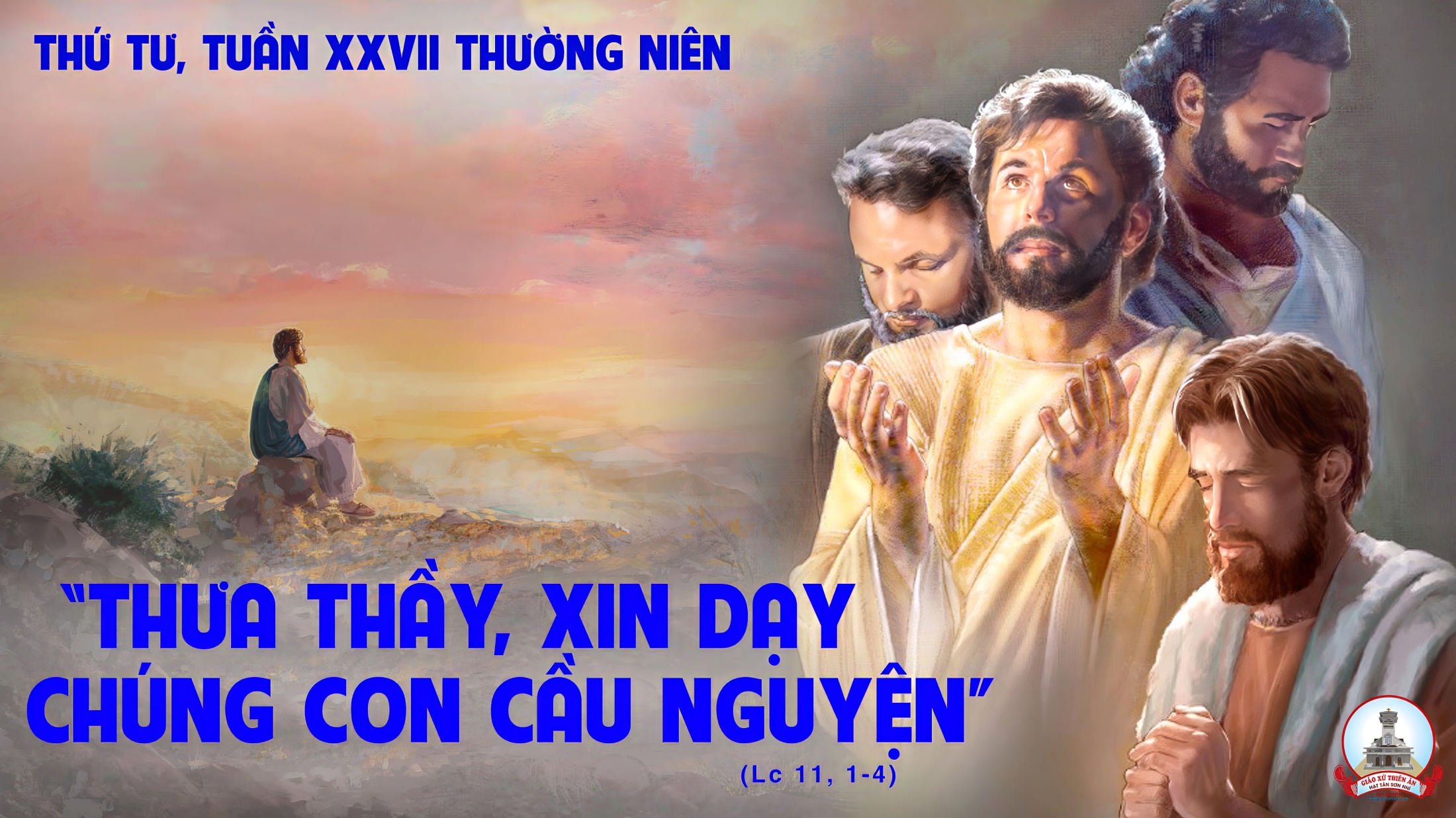 Ca Kết LễĐỀN TẠ TRÁI TIM MẸNguyễn Khắc Tuần
Đk: Lạy Mẹ Fa-ti-ma Mẹ nỉ non bao lần. Tội gian trần để phiền cho trái tim Mẹ. Lòng Mẹ thương bao la tình ủi an vô ngần. Con dâng mình đền thay tội lỗi muôn dân.
Tk3: Mẹ cho lòng con trên đường gai nhân thế. Tấm lòng luôn trinh tuyết tựa hoa trắng ngần hoa trắng ngần. Trọn đời con trung tín sống với Mẹ luôn có Mẹ. Biết hy sinh quên lợi danh, sống cuộc đời bình an.
Đk: Lạy Mẹ Fa-ti-ma Mẹ nỉ non bao lần. Tội gian trần để phiền cho trái tim Mẹ. Lòng Mẹ thương bao la tình ủi an vô ngần. Con dâng mình đền thay tội lỗi muôn dân.
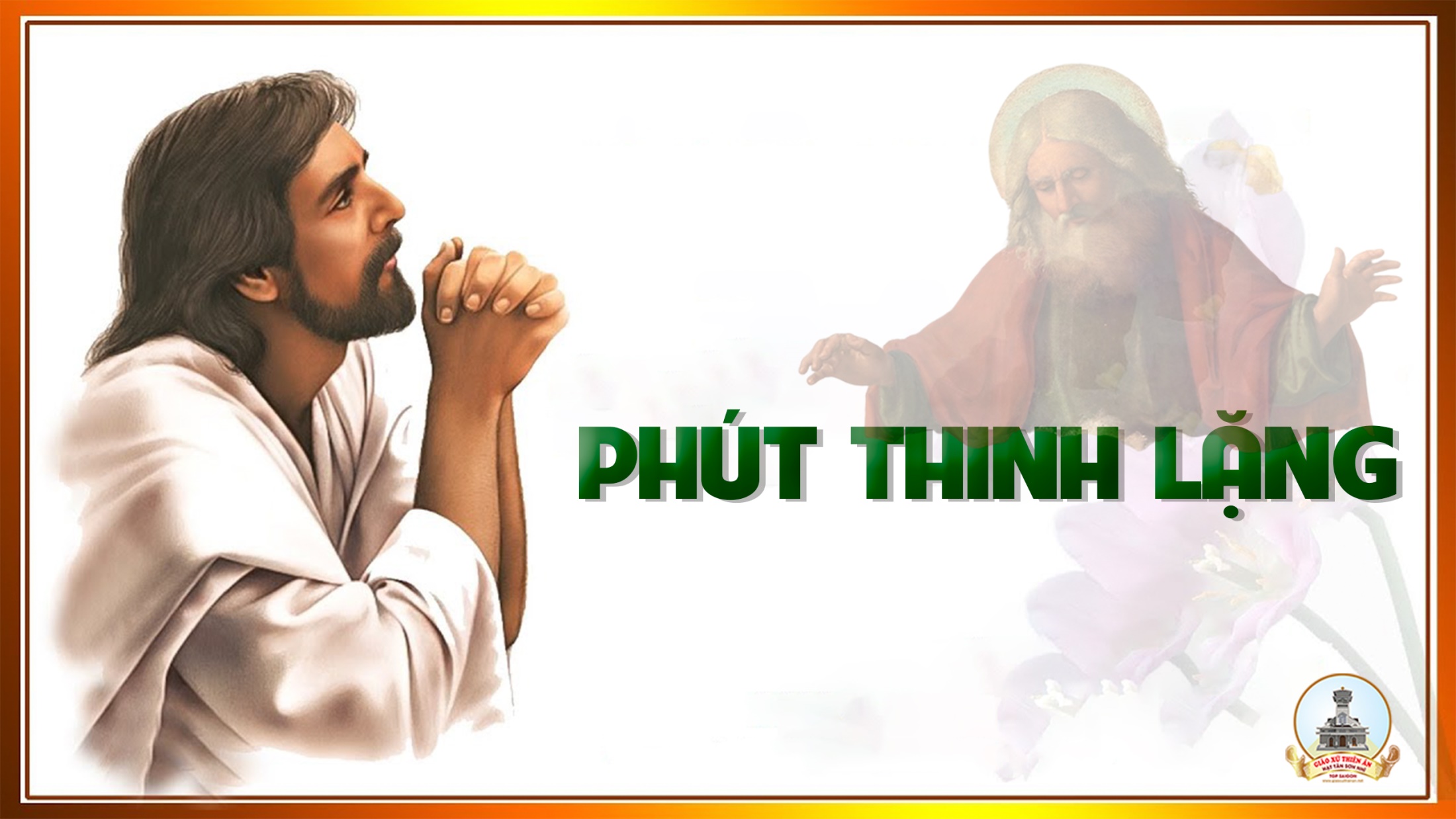